Overview of NCFDD  Institutional Membership
www.FacultyDiversity.org
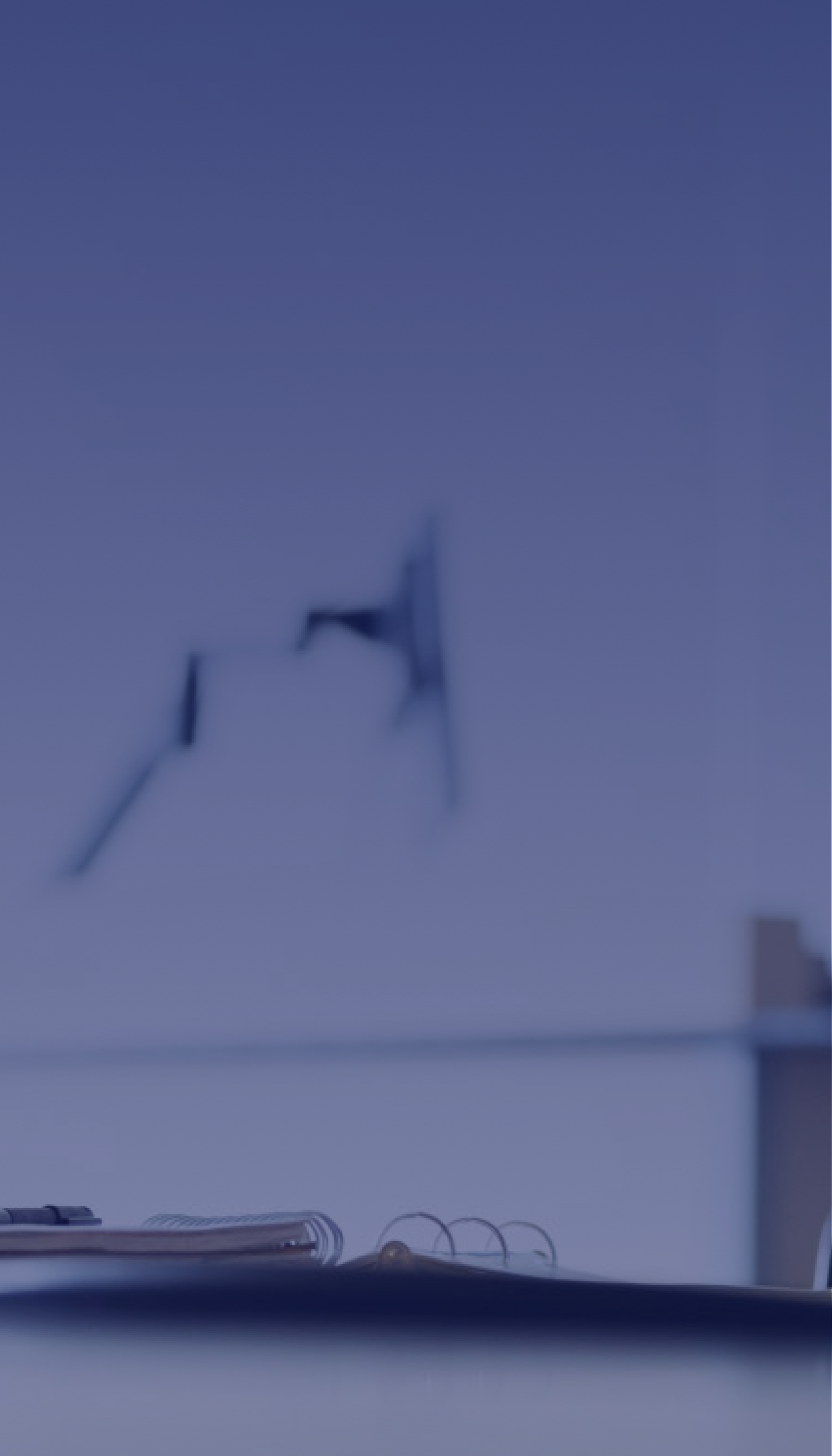 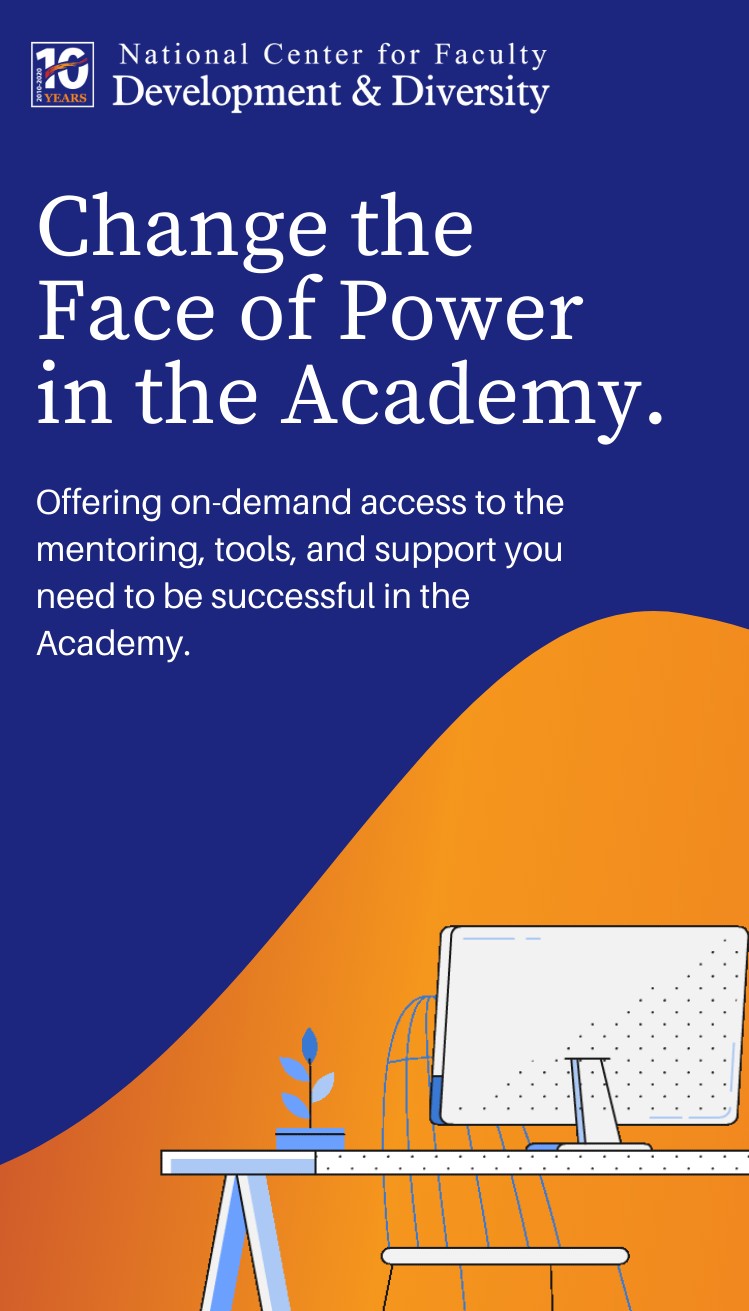 About the NCFDD
Today’s Facilitator
The National Center for  Faculty Development &  Diversity (NCFDD) is an  independent professional  development, training, and  mentoring community of  faculty, postdocs, & graduate  students from over 500  colleges and universities.
NCFDD is 100% dedicated to  helping academics thrive in the  Academy.
www.FacultyDiversity.org
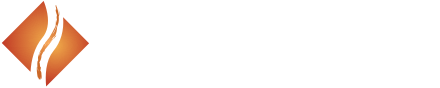 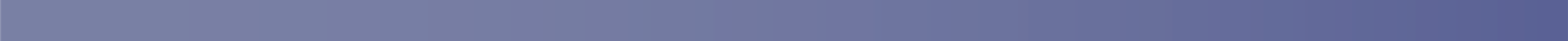 Resources: The Monday Motivator
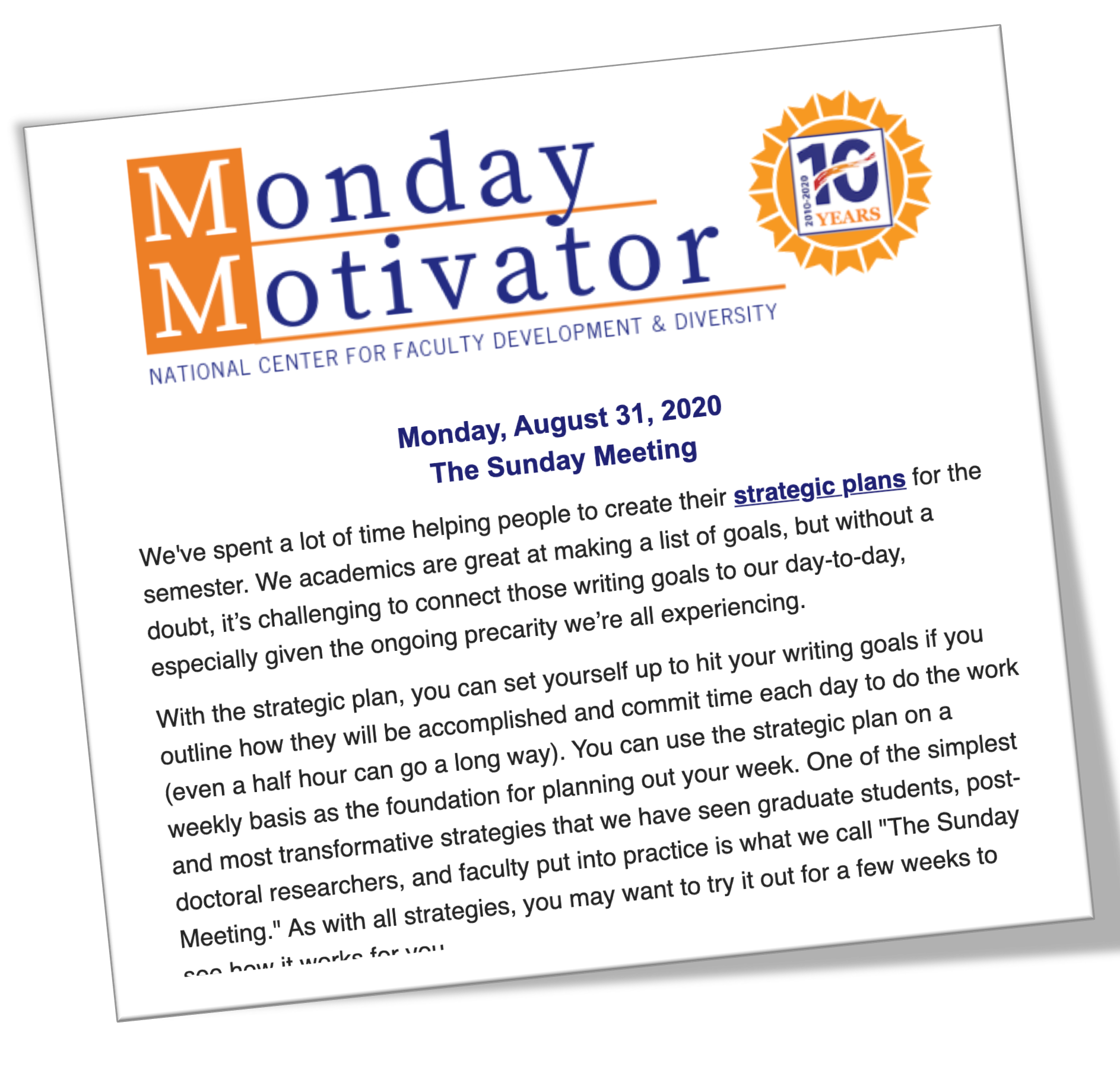 Our most popular  membership resource!

The Monday Motivator is  a weekly email that  provides tips and  strategies to increase  productivity and work-life  balance by reinforcing the  skills and strategies  presented in the Core  Curriculum.
Resources: Core Curriculum Webinars
Our Core Curriculum  webinars teach 10 Key Skills  for thriving in academic  positions.
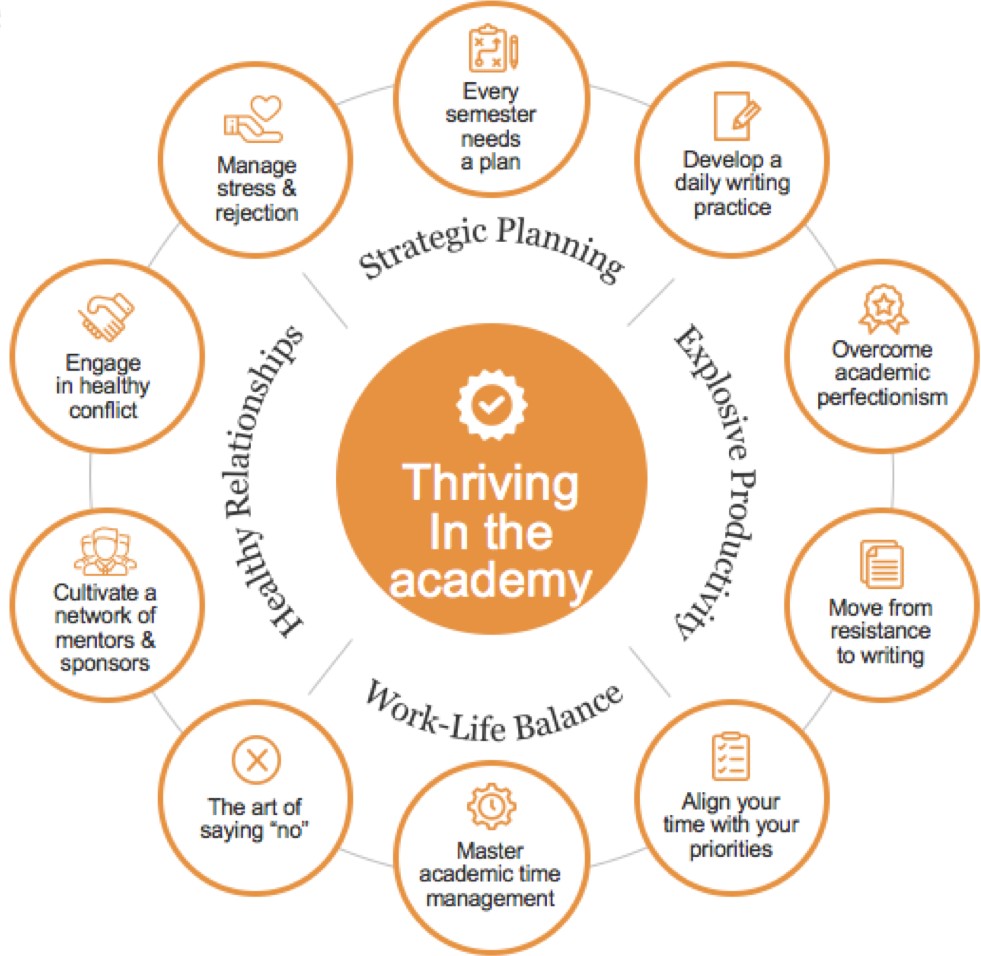 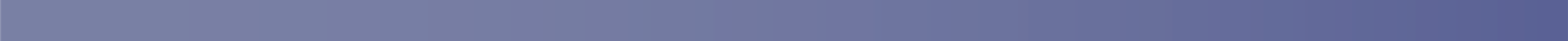 Resources: Guest Expert Webinars
NCFDD also hosts Guest Expert Webinars on varied  topics such as:

Developing Anti-Oppressive Communities: Supporting Black  Students and Mentees
Resting to Rise: Reduce Burn Out, Find Your Joy for Writing  and Life, and Create a Just Academia
Moving from Associate to Full Professor
Writing for a Broader Audience: How to Convey Complex  Ideas in Clear, Accessible Prose
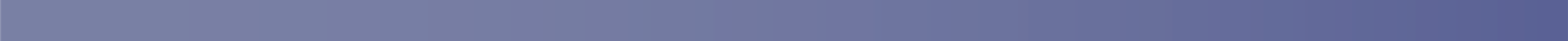 Resources: Multi-Week Courses
Membership also includes Multi-Week Courses – webinar  series’ that run over the course of 3-4 weeks. Example titles  include:

From Project to Publication—the Art of Manuscript Revision
Writing Science: How to Write Papers That Get Cited and  Proposals That Get Funded
How to Craft and Submit a Winning Book Proposal in Four Weeks
Building a Publishing Pipeline: Concrete Strategies for Increasing  Your Writing Productivity
How to Write an NIH Grant
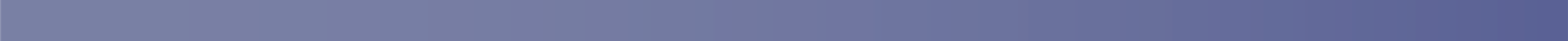 Resources: 14-Day Writing Challenge
Every semester, members  are invited to join a 14-Day  Writing Challenge.
It’s an opportunity to  experiment with daily writing,  online community, and  supportive accountability on  our WriteNow platform.
Participants can also look  forward to a daily dose of  encouragement in their inbox  from the NCFDD Team.
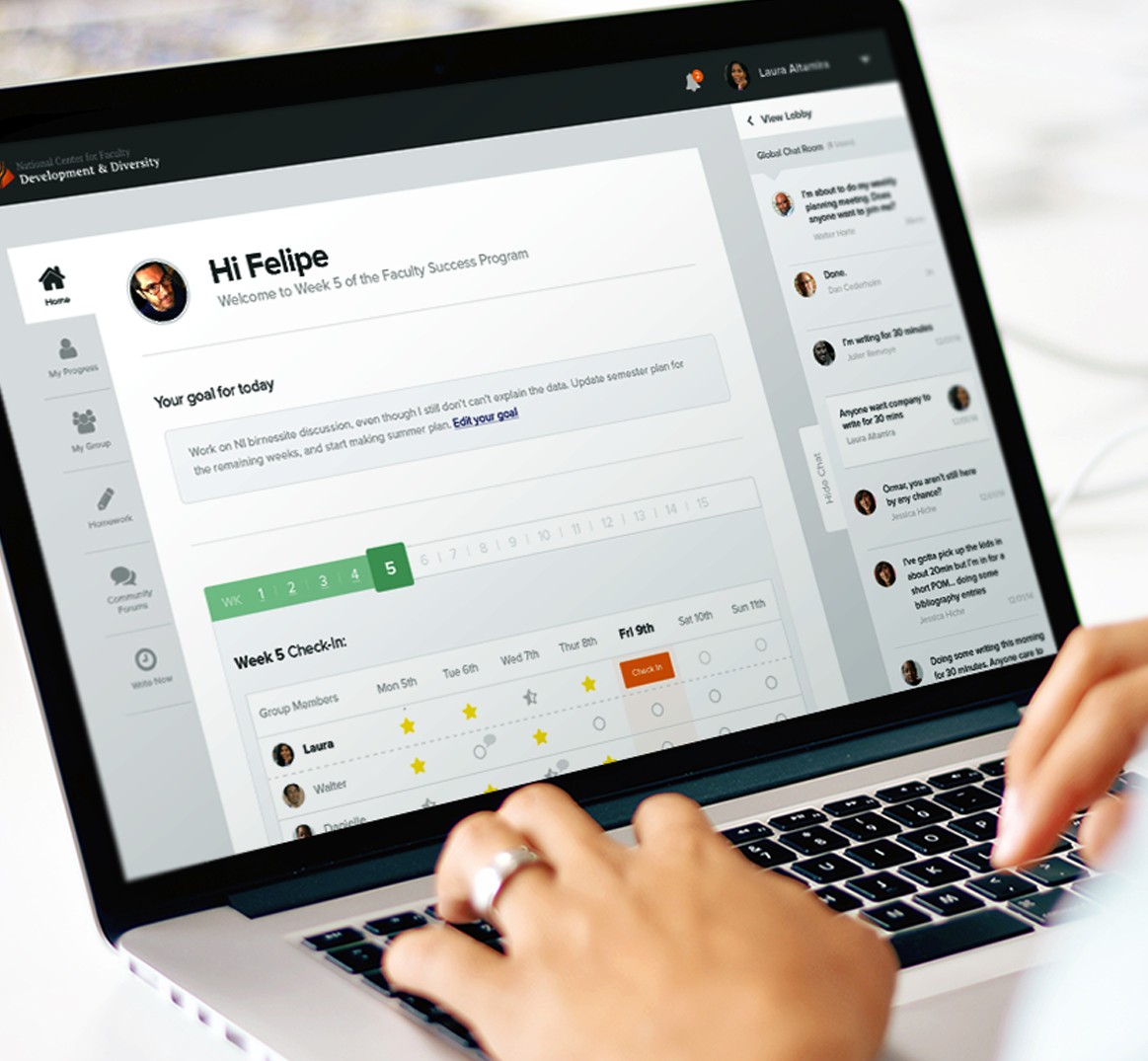 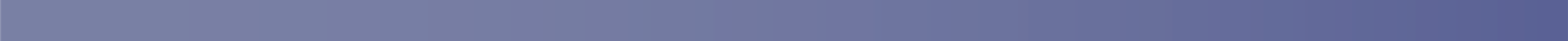 Additional Member Benefits
Access to our Discussion Forums, including monthly writing  challenges
Dissertation Success Program for advanced graduate students
Monthly “accountability buddy” matches
Access to our continuously growing Webinar Library including  hundreds of hours of professional development training
Priority Registration for the Faculty Success Program for  sponsoring offices
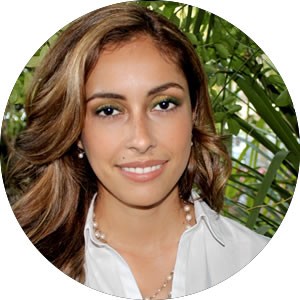 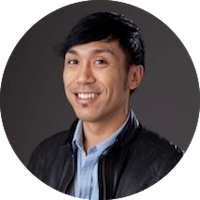 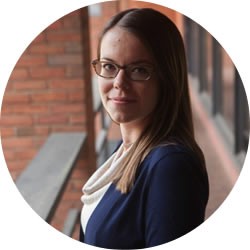 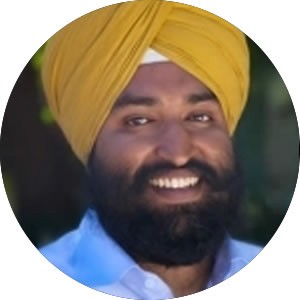 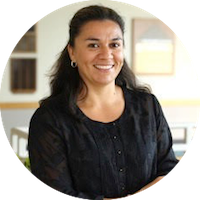 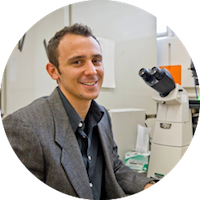 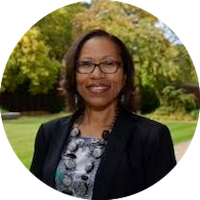 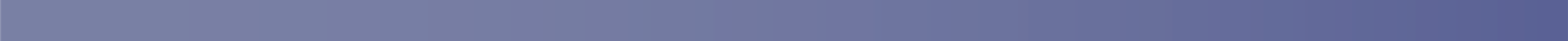 Virtual or On-Campus Workshops
NCFDD Campus Workshop topics include:

Tenure & Time Management: How to Manage Your Time So You  Can Publish Prolifically and Have a Life beyond the Ivory Tower
Writing, Procrastination, and Resistance: How to Identify Your  Writing Blocks and Move through Them
Solo Success: How to Thrive in The Academy When You're the Only
 	 in Your Department
Writing Your Next Chapter: How to Find Your Mojo and Move  Forward at Mid-Career
Re-Thinking Mentoring: How to Build Communities of Inclusion,  Support, and Accountability
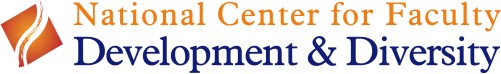 HOW TO CLAIM YOUR INSTITUTIONAL MEMBERSHIP

Step 1: Go to https://www.facultydiversity.org/join. Then select your institution from the  drop-down menu and click “Continue.”
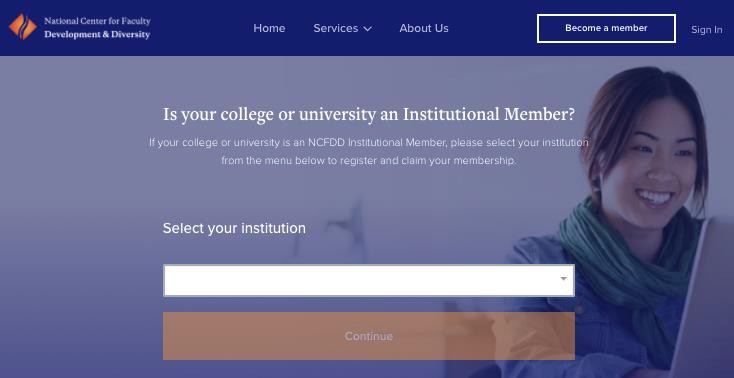 Step 2: On the institution’s landing page, click “Activate My Membership.”
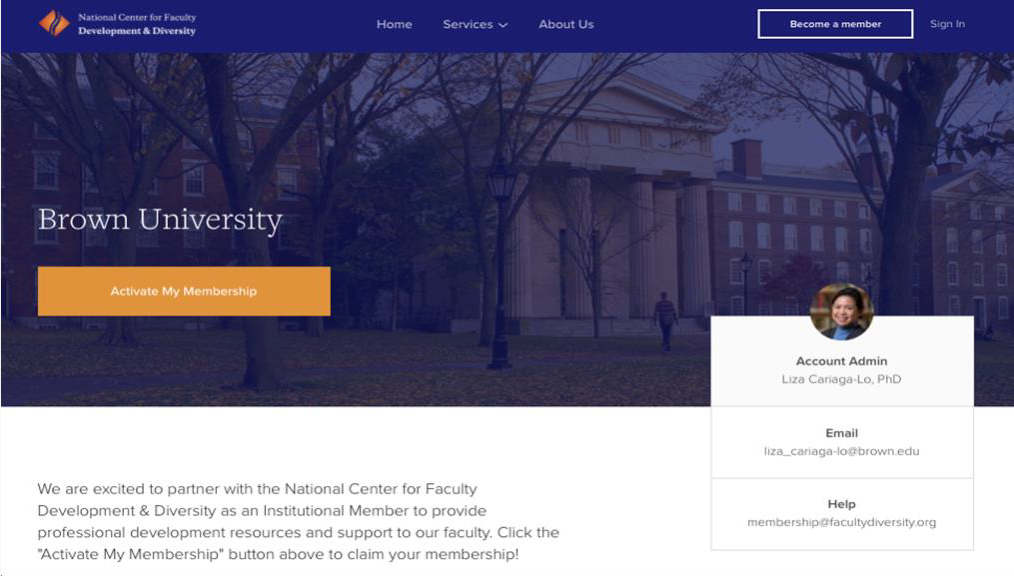 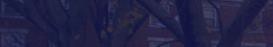 Example University
PAH
Photo
Primary Account Holder’s Name
Primary Account Holder’s Email
Step 3: Complete a brief registration form using your institution email address.

Step 4: Open your institution email. Click “Activate Account” in the confirmation email.